DOC Classification
						
Jail and Corrections Reform Task Force						 July 24, 2023
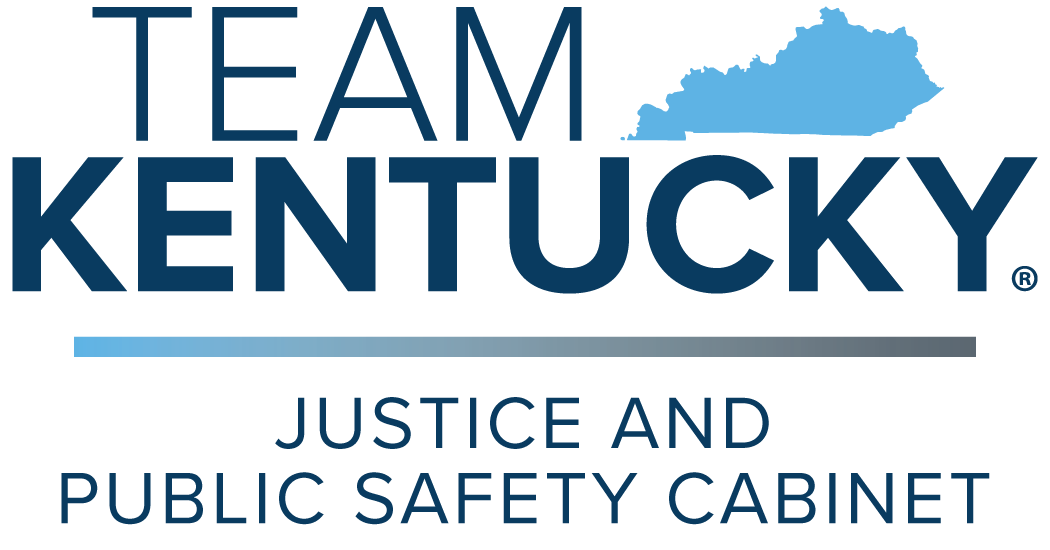 Department of Corrections
Division of Population Management
Kieryn Fannin, Director
Classification vs Risk/Needs Assessment
Objective based classification systems result in more secure custody decisions that help reduce prison violence, escapes, and institutional misconduct.
Risk/Needs Assessment (KyRAS) identifies program needs and risk of re-offense for each individual.
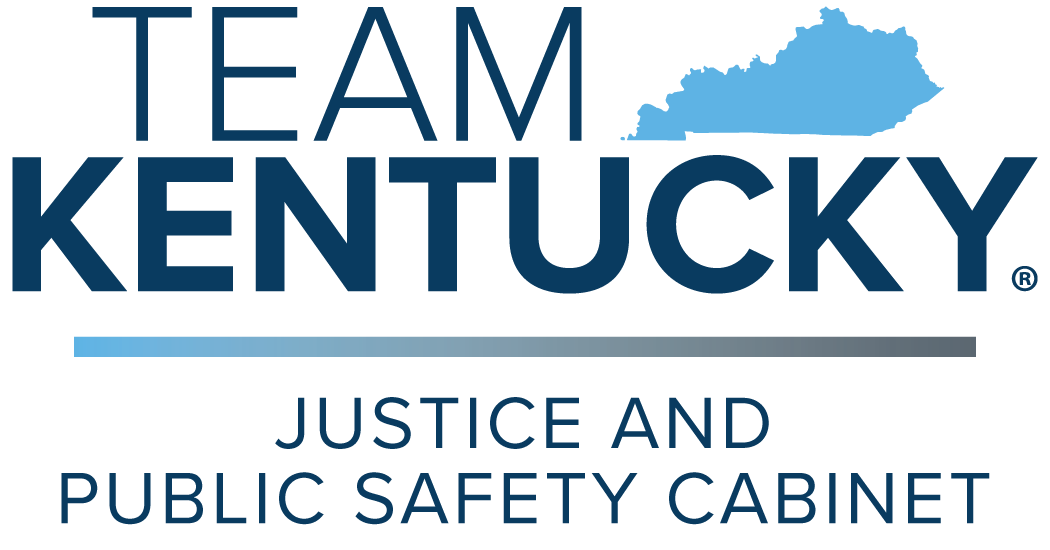 CLASSIFICATION
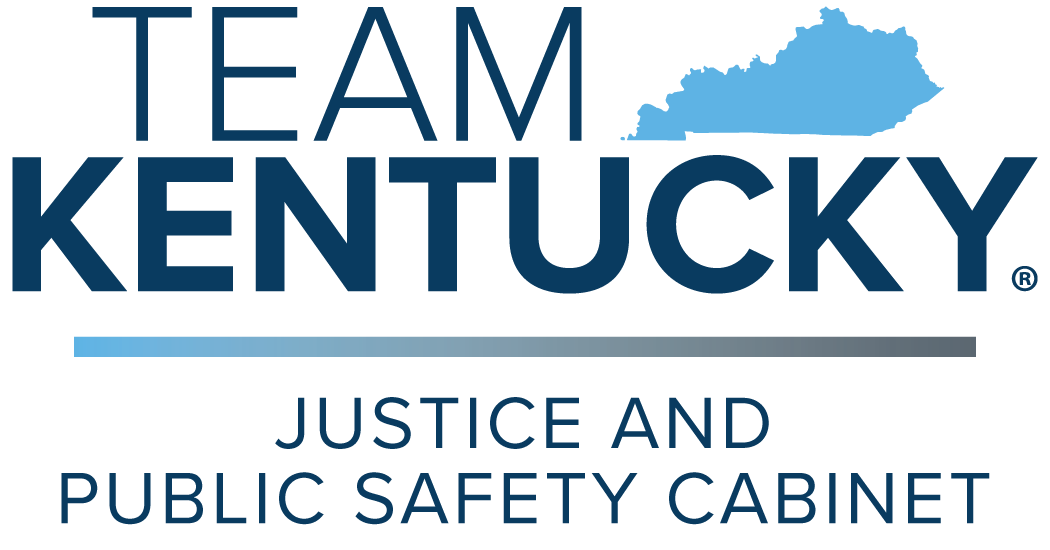 Classification Documents
Four (4) DOCUMENTS
Initial Female
Initial Male
Reclassification Female
Reclassification Male
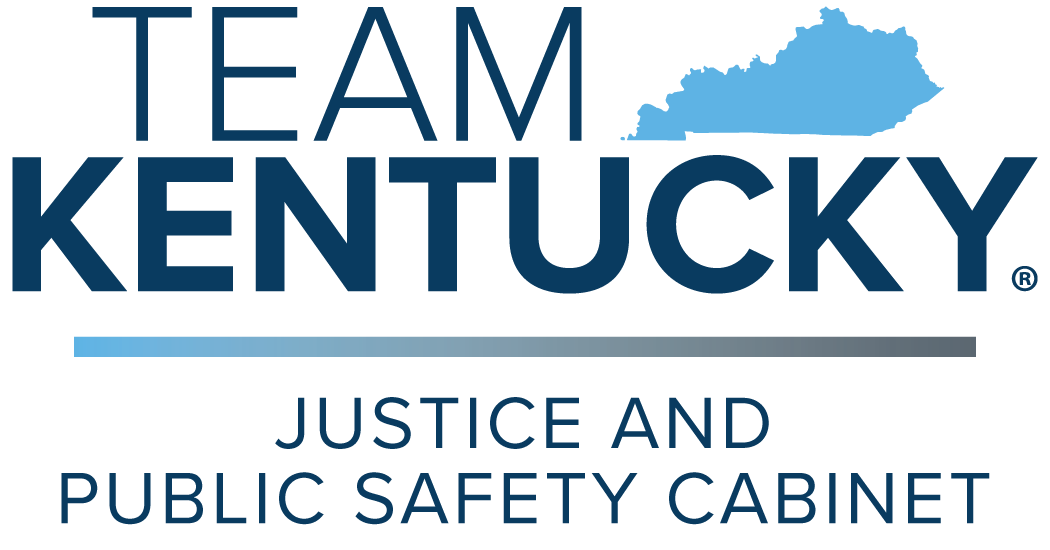 SCORED RISK FACTORS
Disciplinary behavior
Jail and institutional
Severity of Current Offense
History (Number of) Other Felony Convictions
Severity of Other Felony Convictions
Escape History
KyRAS Family/Social and Peer Companion Score
Education/Employment
Age
OVERRIDES
ADMINISTRATIVE
DISCRETIONARY
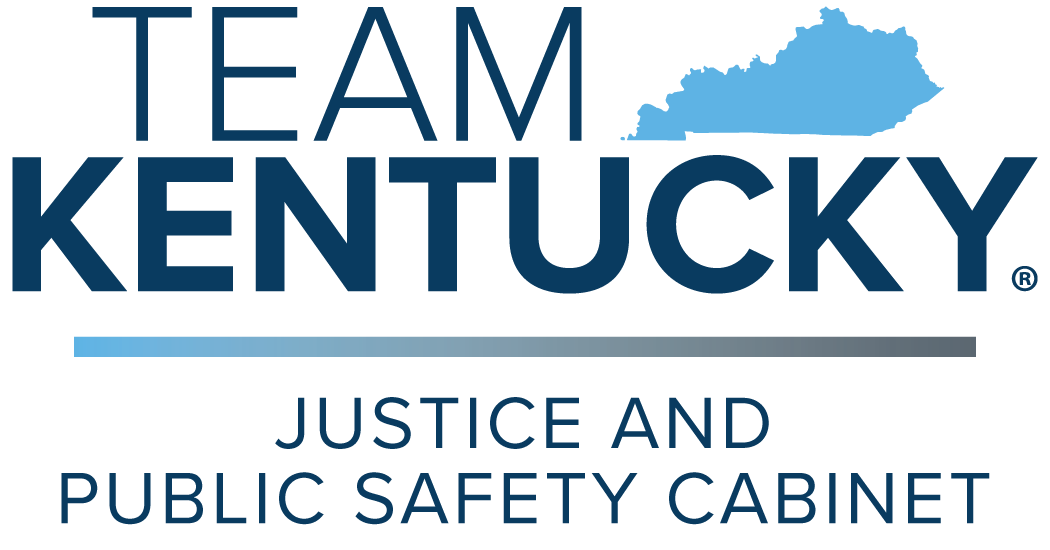 CustodyLevels
Community (Level 1)*
Minimum (Level 2)
Medium (Level 3)
Maximum (Level 4)
*Additional requirements
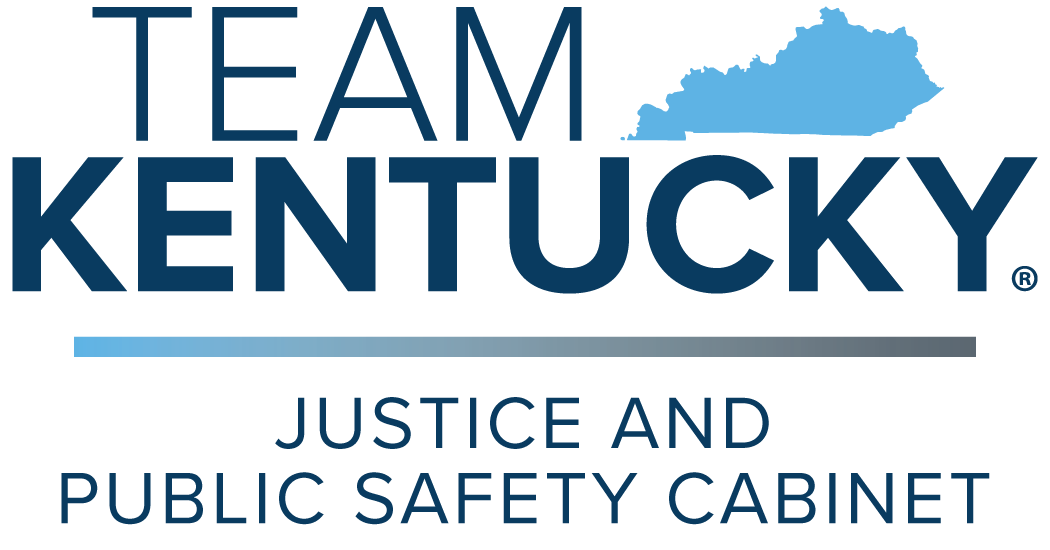 PROCESS -              	 Jail
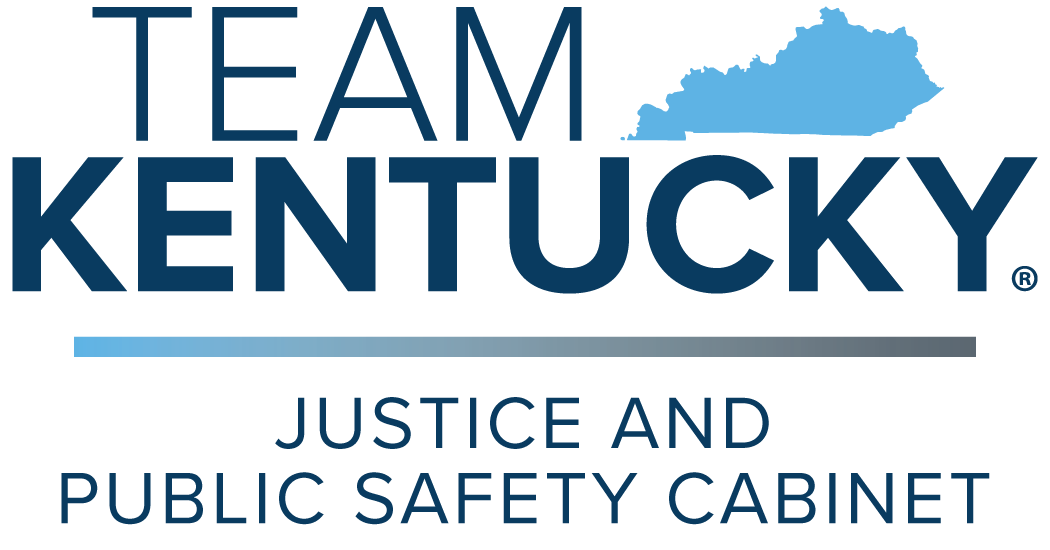 KRS 532.100
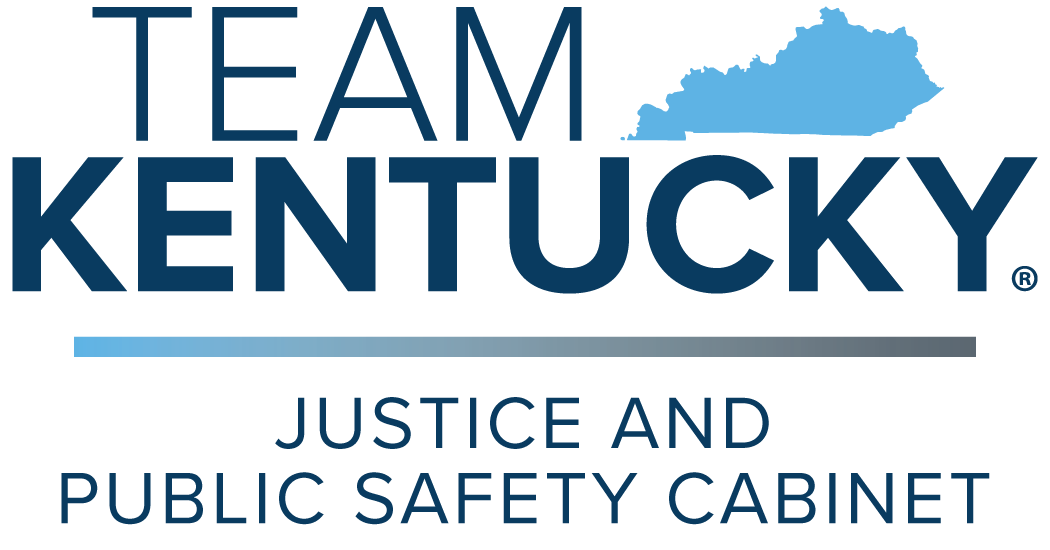 Controlled Intake and Who Goes Where
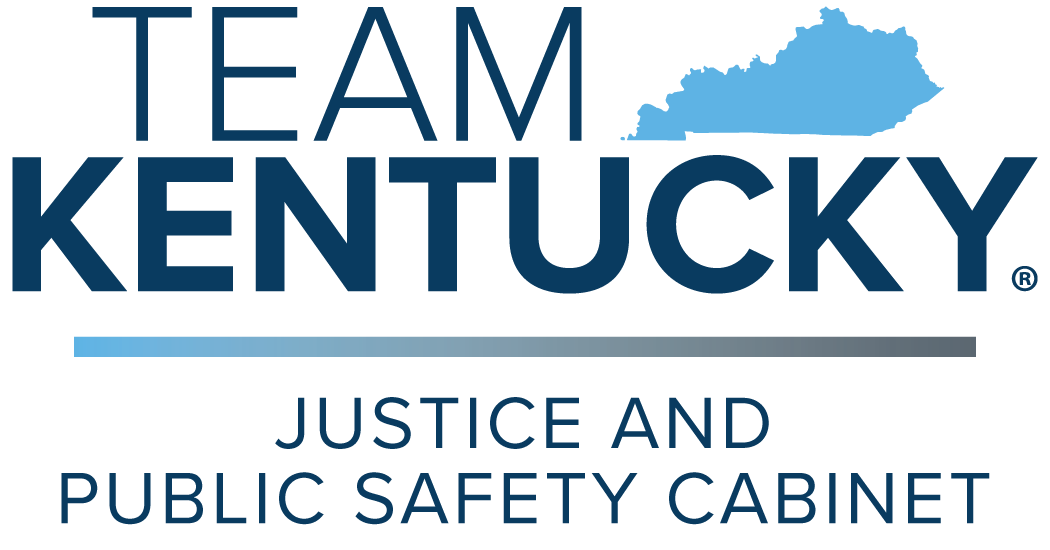 Classification Comparison
Jail
Institution
Initial classification completed by RCC AC CTO and notification sent electronically to housing facility.
Reclassification
Conducted by Central Office Classification Staff
Upon triggering event (disciplinary, additional sentence, detainer lodged/released).
Upon request by jail, eligible every 90 days.
Risk and needs assessment completed by Probation & Parole at time of PSI (CST) is used for classification.  No reassessments or Reentry Plans are completed.
All classifications conducted face to face by assigned (CTO).
Reclassifications conducted bi-annually based on established schedule or whenever there is a triggering event.
Risk and needs reassessment (PIT, RT, SRT) and Reentry Plan completed in conjunction with reclassification
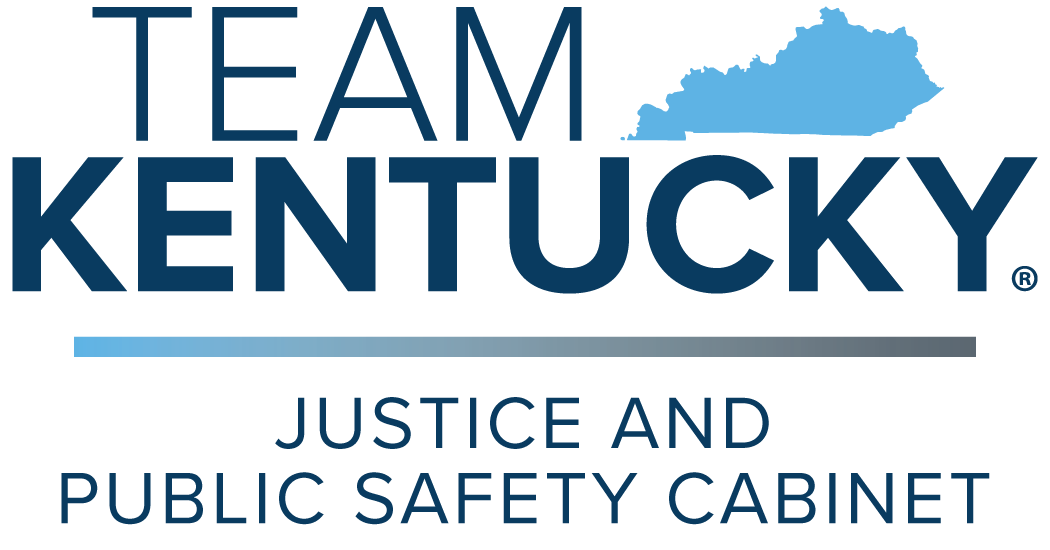 Classification Process - Jail
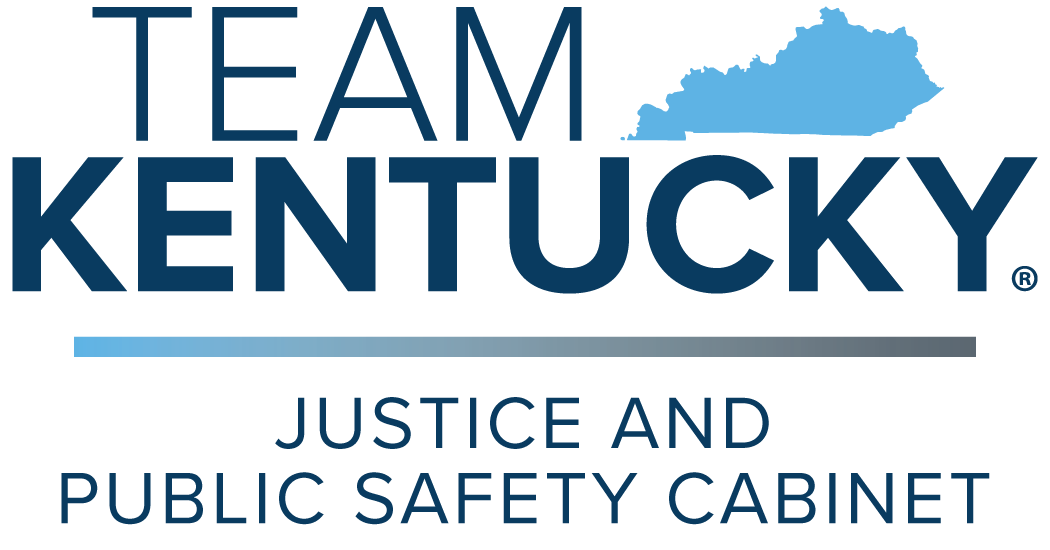 Controlled Intake Inmates Pending Classification to Jail Programs
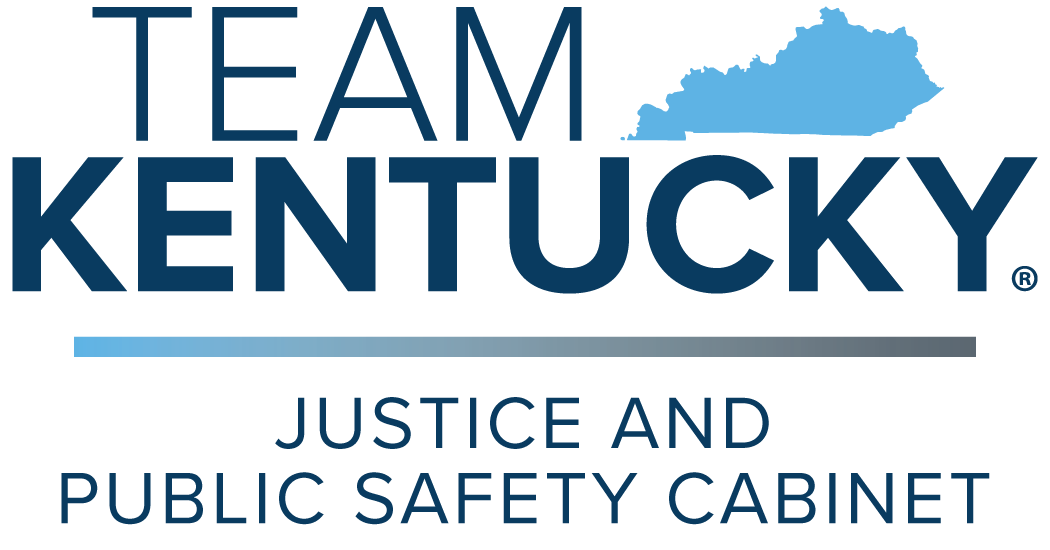 As of 7/10/23
Controlled Intake Inmates Classified to Jail Programs
June 2022 – June 2023
January 2023 – June 2023
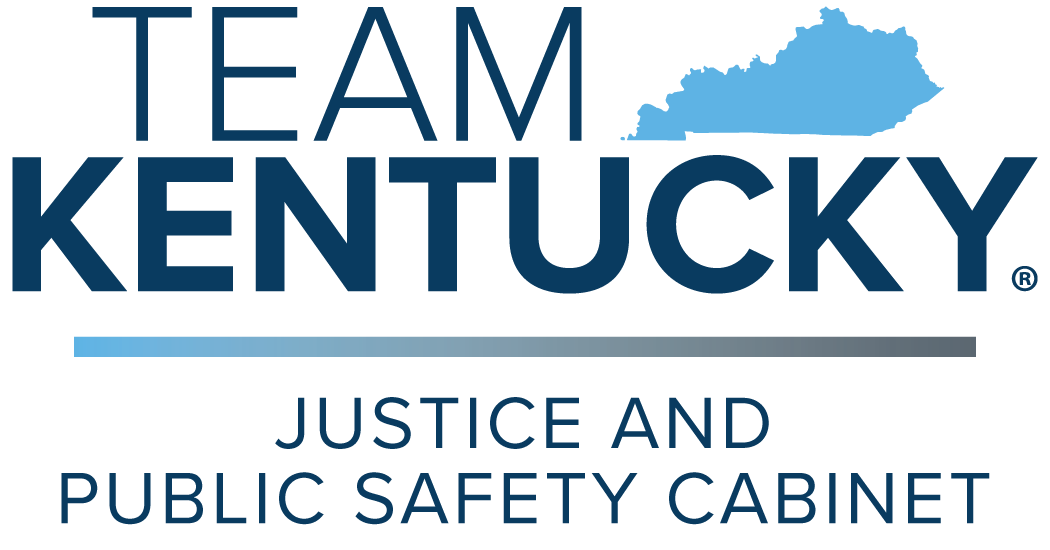 As of 7/10/23
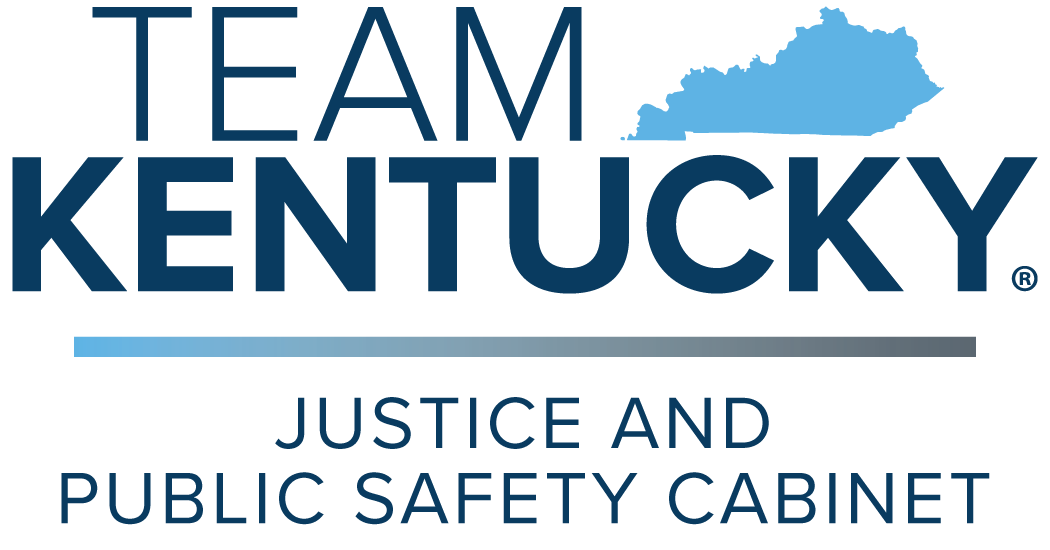 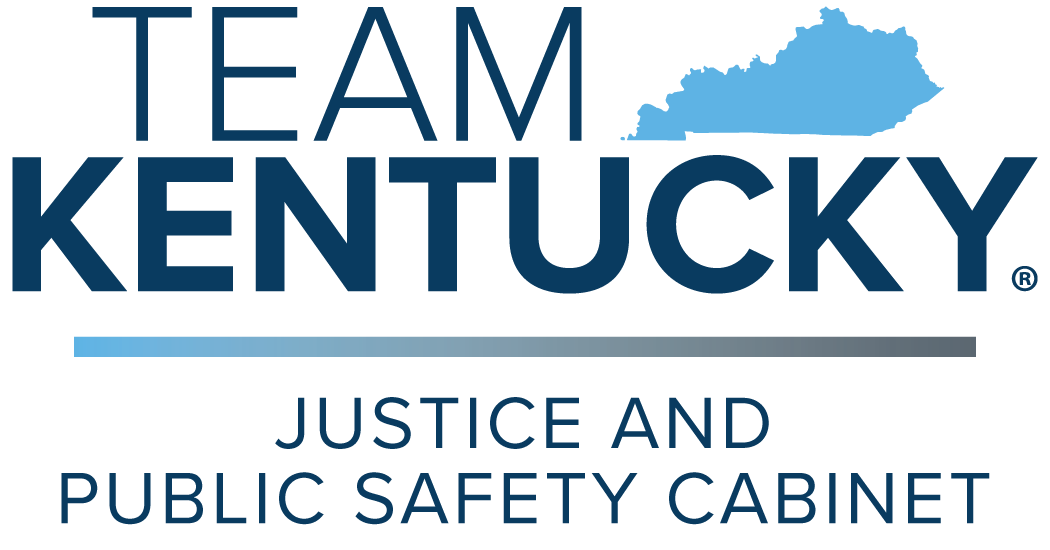 Controlled Intake by Days and Gender – July 16, 2023
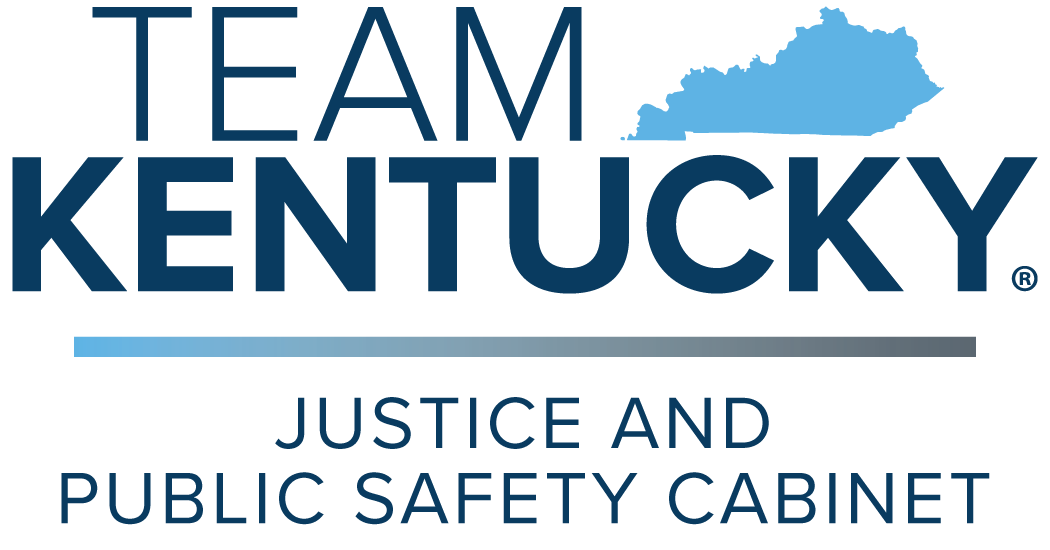 *1 Female Act Rel, 16 Males OTC